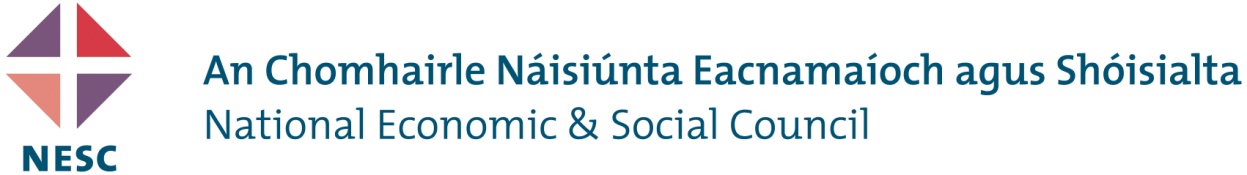 The Approach Adopted by the Expert Group on the Future Funding of Irish Higher Education
Rory O’Donnell
Director, NESC
The Expert Group’s Approach
Phase 1: Role and Value of Higher Education 

Phase 2: Optimising Resources in Irish Higher Education

Phase 3: Sustainable and Ambitious Approach to Funding
Phase 1 - Role and Value of Higher Education
Phase 1 - Role and Value of Higher Education
Quality student experience: A quality student experience & qualification—reflecting scholarship across the humanities, social science & STEM—is the most important contribution to students, the economy & society.
Phase 1 - Role and Value of Higher Education
Quality student experience: A quality student experience & qualification—reflecting scholarship across the humanities, social science & STEM—is the most important contribution to students, the economy & society.
Supporting knowledge & innovation: The innovation process is changing, increasingly a ‘quadruple helix’, in which four spheres—higher education, business, government & civil society—cooperate in a problem solving way.
Phase 1 - Role and Value of Higher Education
Quality student experience: A quality student experience & qualification—reflecting scholarship across the humanities, social science & STEM—is the most important contribution to students, the economy & society.
Supporting knowledge & innovation: The innovation process is changing, increasingly a ‘quadruple helix’, in which four spheres—higher education, business, government & civil society—cooperate in a problem solving way.
Meeting labour market needs: The knowledge & capabilities of graduates must meet the advancing needs of the economy, society & public system
Phase 1 - Role and Value of Higher Education
Quality student experience: A quality student experience & qualification—reflecting scholarship across the humanities, social science & STEM—is the most important contribution to students, the economy & society.
Supporting knowledge & innovation: The innovation process is changing, increasingly a ‘quadruple helix’, in which four spheres—higher education, business, government & civil society—cooperate in a problem solving way.
Meeting labour market needs: The knowledge & capabilities of graduates must meet the advancing needs of the economy, society & public system
Equitable access: Equitable access to higher education is a core part of the social contract & essential to ensuring that higher education delivers maximally for our economy & society.
Phase 2 – Optimising Resources: Four Areas Reviewed
Management: Internal organisation, management, incentives, culture & norms

Technology: As an enabler of change & developments in Ireland

Structural Change: Institutional architecture, relationship between the state & higher education institutions & academic provision

Funding and Resource Allocation: Irish funding allocation model & internal allocation models
Phase 3 – Sustainable Approach to Funding
Vision for higher education as enabling Ireland’s development as a successful society

Higher education Strategy and System Re-configuration

Enhancing the four contributions of higher education

Adequate & sustainable funding – three main sources
Funding Higher Education: Three Sources
Public
Student/ Family
Higher Education
Private
Phase 3 – Exploring A New Approach to Funding
Guiding Principles under discussion include
Create funding to meet national ambition
Use all three sources: public, student and enterprise 
Core funding primarily for quality education & scholarship
Supporting access & participation of low income students 
Any consideration of loan scheme & adjusted fees subject to wider principles 

Principles & analysis will prompt design questions concerning:
Public funding: both core funding & income maintenance
Student/family contribution: 
Private: